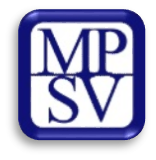 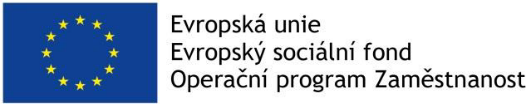 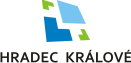 Projekt Podpora sociální práce v působnosti obecního úřadu obce s rozšířenou působností Hradec Králové Spolupráce se zdravotnickými zařízeními
blýská se na lepší časy





                                                                                                  https://obrazky.seznam.cz/

Workshop Hradec Králové 7. 2. 2019
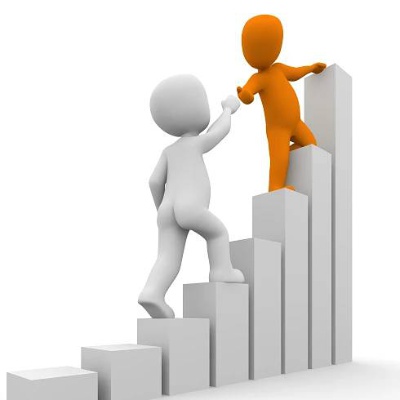 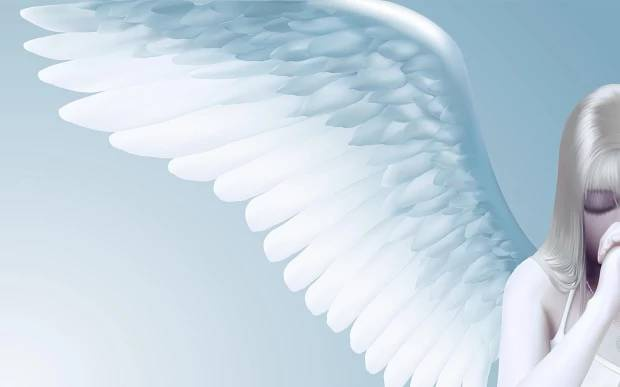 Kompetence
Sociální pracovník v obci
https://obrazky.seznam.cz/

                                  
Sociální pracovník a zdravotně sociální pracovník (dle z. č. 96/2004 Sb., o nelékařských povoláních) ve zdravotnickém zařízení
dle zákona č. 108/2006 Sb., o soc. službách v pl.zn. –  poskytuje sociální pomoc osobám, které jsou nepříznivou sociální situací oslabeny nebo ohroženy sociálním vyloučením z důvodu svého zdravotního stavu, způsobu života, příjmovou nedostatečností nebo jinou sociální událostí
v praxi provádí sociální šetření, sociálně právní poradenství, analytickou, metodickou a koncepční činnost v sociální oblasti
odborné činnosti v zařízeních poskytující služby sociální prevence, depistážní činnost, krizovou pomoc, sociální poradenství a sociální rehabilitace
koordinuje poskytování sociálních služeb
sleduje dostupnost sociálních služeb v dané lokalitě v návaznosti na státní sociální pomoc a ostatní sociální ochranné systémy
spolupráce s ostatními úřady a institucemi (ÚP, OSHK,…) 
vede dokumentaci soc. pracovníka (el. + pís.) a vzdělává se
poskytuje pomoc klientům a jejich blízkým zvládnout negativní sociální důsledky nemoci  
pomoc se uskutečňuje v úzké interdisciplinární spolupráci se zdravotnickými pracovníky, s rodinou klienta, s příslušnými úřady a zdravotnickými zařízeními
zajišťuje návaznost na služby:
     -  sociální péče 
     -  sociální prevence 
      -  zdravotní 
poskytuje sociálně právní poradenství ve vztahu k onemocnění nebo k jeho následkům
cílem je zlepšit kvalitu života klienta, a to i po propuštění do domácího prostředí, pokud to jeho zdravotní stav a zázemí dovoluje, nebo umístění do zařízení sociální či jiné zdravotní péče 
               zdroj: http://www.nemtru.cz/
Spolupráce s kolegyněmi sociálními pracovnicemi  a zdravotně sociálními pracovnicemi nemocnic, léčeben dlouhodobě nemocných a  sociálními pracovnicemi domovů pro seniory
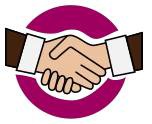 https://obrazky.seznam.cz/

Je velkým přínosem nejen pro pacienty, ale i pro sociální pracovníky obcí, že vznikla místa sociálních pracovníků a zdravotně sociálních pracovníků ve zdravotnických zařízeních.

máme podobnou pracovní náplň – jen jiné „hřiště“ – nemocnici, léčebnu pro dlouhodobě nemocné, domov důchodců, terén
nebráníme se nikdo spolupráci – funguje to
víme už o sobě, radíme se, pomáháme si
výborná spolupráce s Léčebnou dlouhodobě nemocných v Hořicích – dobrá praxe i obecně s jinými LDN
rozvíjí se spolupráce s Fakultní nemocnicí v  Hradci Králové – osvěta, co, kdo děláme a umíme
je nastavena a probíhá  již spolupráce s Domovem  pro seniory U Biřičky  v Hradci Králové – tzv. kolegium – společní klienti, vzájemná
         konzultace –   přednost, …
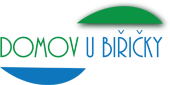 - zřizuje Královéhradecký kraj jako svoji příspěvkovou organizaci, jejímž úkolem je  provozování pobytových služeb sociální péče, a to v souladu se zákonem o sociálních službách.  Domov má celkovou kapacitu 340 lůžek a nabízí ubytování v jednolůžkových, dvoulůžkových a vícelůžkových pokojích, většinou s balkonem. Služby domova, tedy zejména služby ubytovací, stravovací a činnosti sociální péče zajišťují zaměstnanci v celé řadě profesí. Zařízení se tak řadí mezi největší poskytovatele sociálních služeb v České republice, k dispozici seniorům je od roku 1965.
Sociální služba domov pro seniory nad 65 let, 282 lůžek
Sociální služba domov se zvláštním režimem  nad 60 let, 58 lůžek
Sociální péče :
poskytnutí ubytování
poskytnutí stravy
pomoc při osobní hygieně a poskytnutí podmínek pro osobní hygienu 
pomoc při zvládání běžných úkonů péče o vlastní osobu 
pomoc při uplatňování práv, oprávněných zájmů a při obstarávání osobních záležitostí
sociálně terapeutické činnosti a aktivizační činnosti
zprostředkování kontaktu se společenským prostředím

Vznik úzké systémové spolupráce sociálních pracovníků odboru sociálních věcí a zdravotnictví Magistrátu města Hradec Králové a sociálních pracovníků Domova u Biřičky je realizován „kolegiem sociálních pracovníků“ od jara 2018.  Setkání probíhá 1x za 3 měsíce, kde je nastavena efektivní spolupráce obou subjektů při realizaci sociální práce s klienty .
Kontakty
Martina Fleková, DiS. - Sociální pracovnice 5. NPtelefon: 495 405 376, 720 052 834e-mail: mflekova@ddhk.cz
Mgr. Andrea Hlubučková - Sociální pracovnice budova Křížovátelefon: 495 405 354, 724 886 410e-mail: ahlubuckova@ddhk.cz
Bc. Lucie Kosařová - Sociální pracovnice 2. NPtelefon: 495 405 374, 721 762 132e-mail: lkosarova@ddhk.cz
Bc. Silvie Rémišová - Vedoucí oddělení sociální prácetelefon: 495 405 354, 727 807 027e-mail: sremisova@ddhk.cz

                                                                                                                                                                                                                   
                                                                                                                                                                   
Bc. Miroslava Šiváková - Sociální pracovnice 3. NPtelefon: 495 405 375, 727 807 033e-mail: msivakova@ddhk.cz
Bc. Kateřina Vincencová - Sociální pracovnice 1. NPtelefon: 495 405 373, 727 807 032e-mail: kvincencova@ddhk.cz
Anna Zámečníková, DiS. - Sociální pracovnice budova Křížovátelefon: 495 405 239, 727 807 029e-mail: azamecnikova@ddhk.cz
Simona Zedníková, DiS. - Sociální pracovnice 4. NPtelefon: 495 405 336, 727 807 031e-mail: szednikova@ddhk.cz

                                                       Zdroj:      http://www.ddhk.cz/index.asp
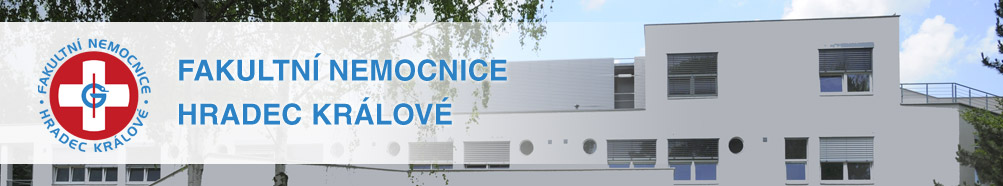 - náleží k největším zdravotnickým zařízením ve východních Čechách, ale i v celé                                                                                                                                             České republice. Na 39 pracovištích včetně 24 klinik má 1360 lůžek.
CO ZAJIŠŤUJÍ A KDE POMÁHAJÍ Sociální pracovníci a ZDRAVOTNĚ SOCIÁLNÍ pracovnicí:

Z webových stránek a letáku pro veřejnost je zřejmé, že nabízejí poradenství a pomoc v těchto oblastech:
sociálně právní poradenství (pacientům, kteří požádají o poradenskou pomoc - sociální dávky, dávky hmotné nouze, příspěvek na péči, informace o zařízeních rané péče, možnostech pomoci pro chronicky nemocné děti apod.)  
pokud některé služby nemohou sami zajistit, poskytnou v souladu se zákonem č. 108/2006 Sb., o sociálních službách, ve znění pozdějších předpisů, základní poradenství a dále předají kontakt na vhodného poskytovatele sociální služby, případně informační materiály k dané problematice, či kontakt na sociální pracovníky na obci
zprostředkování služby sociální péče 
zprostředkování zdravotních služeb  
sociální intervence či prevence 
jednání se státními i neziskovými institucemi  
pomoc hospitalizovaným cizincům 
pomoc obětem trestného činu,  obětem domácího násilí  
pomoc dětem týraným, zanedbávaným a zneužívaným,   
pomoc dětem, které matka v porodnici opustila  
poradenství či pomoc těhotným matkám z porodnicko-gynekologické kliniky
pomáhají v resocializaci pacientům s psychiatrickou diagnózou  
přispívají k prevenci sociálně - patologických jevů
 
Dne  22.11.2018 proběhlo setkání sociálních pracovníků MMHK a zdravotně sociálních pracovníků FN HK. Bylo iniciováno MMHK s cílem vyjasnění kompetencí  obou subjektů v péči o klienta-pacienta.  Dle zájmu a potřeby se budou setkání opakovat, příště ve FN.
Na svých webových stránkách  FN uvádí tyto kontakty pro sociální péči: Oddělení sociální péče, Sokolská 581, Hradec Králové, e-mail: socialnipece@fnhk.cz, pravděpodobně s odpovědností pro jednotlivá oddělení:
vedoucí - Ludmila Němcová - odd. lék. genetiky, stomatologická klinika, neurochirurgická klinika
 Jolana Steklá  - porodnicko-gynekologická kl.,  I. int. kardioangiol. klinika, IV. inter. klinika - odd. klin. hematologie (dospělí), oční klinika,   ortopedická klinika (vč. dětského odd.)                                                      
 Renata Sejkorová - neurologická kl. (včetně dětského odd.), klinika infekční (vč. dětského odd.), klinika plicní, hemodialyzační středisko, II. int. gastroent. kl. -  odd. E
 Vladimíra Trbušková - dětská kl. (vč. dětské chirurgie), centrum cystické fibrózy, chirurgická kl., kardiochirurgická kl.  
 Mgr. Libuše Majurníková -  III. int. gerontometab. kl., kl. ORL, (včetně dětské odd.), OUM FN (emergency), kl. anesteziologické, resusc. a intenzívní med.
 Bc. Lucie Svobodová - II. int. gastroent. kl. -  odd. D, revmatologie, kl. kožní, urologická kl., III. int. GMK – odd. F (odd. následné péče), rehabilitační kl. + odd. protetiky,
 Mgr. Michaela Šimková - onkologie a ambulance paliativní péče
 Detašovaná pracoviště – psychiatrická klinika FN
Mgr. Jana Scheinerová  - amb. dětské a dorostové psychiatrie                          
Bc. Petra Suchánková  - ordinace pro alkoholismus aj. toxik.
Hana Kosová, DiS. - PK lůžkové odd. A, C + amb. (zást. vedoucí pro PK)
Zdeňka Troníčková, DiS. - PK lůžkové odd. B, C + amb. PK
Bc. Anna Veselá - Léčebna návykových nemocí, Nechanice                                                                                  zdroj: https://www.fnhk.cz/
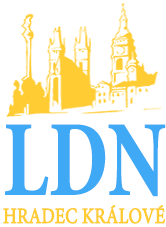 - nestatní zdravotnické zařízení poskytující následnou péči dle zákona č. 372/2011 Sb., o zdravotních službách a podmínkách jejich poskytování, ve znění pozdějších předpisů a souvisejících vyhlášek č. 92/2012 a č. 99/2012 Sb. se sídlem ulice Pospíšilova 351, 500 03, Hradec Králové a s kapacitou 94 lůžek.
JAK pomáhají:
- základním posláním léčebny je rekondiční a rehabilitační péče se snahou zlepšit prosperitu nemocných se zkvalitněním jejich života a s následným návratem do domácího prostředí. 
léčebná péče -  zajištěna lékaři a sestrami, komplexní péče také psychoterapeuty, rehabilitační péče představuje pasivní i aktivní cvičení s využíváním všech dostupných pomůcek.
sociální péče - SP přebírá do péče všechny klienty LDN a stará se o ně po celou dobu hospitalizace. Řešení jejich sociální situace je ovlivněno jejich aktuálním zdravotním stavem a sociálním zázemím. 
SP poskytuje:
     - sociální poradenství, krátkodobou či dlouhodobou pomoc (součástí sociální práce je i depistážní činnost);
     - provádí sociálně právní poradenství, monitoruje a vyhodnocuje potřeby klienta;
     - řeší sociálně právní a zdravotně sociální problémy klienta;
     - jedná v zájmu pacientů se správními orgány a dalšími institucemi, spolupracuje se státními i nestátními institucemi;
     - pomáhá při zajišťování terénní, ambulantní, pobytové sociální služby či další služby následné zdravotní péče propouštěným    
        klientům. 
Kontakt: LDN HK: http://www.ldnhk.cz/socialni-pece/ - Bc. Marie Janáčková, janackova@ldnhk.cz                         
                                                                                                                                                                                    zdroj: https://www.ldnhk.cz/
Komunikace  MMHK a LDN probíhá na standardní úrovni při potřebě řešit konkrétního klienta.
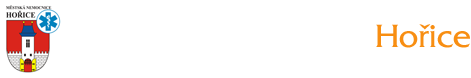 - do nemocnice pacienti přicházejí na základě doporučení ošetřujícího lékaře v nemocnici, kde leží, nebo praktického lékaře. Ve třech odděleních nabízí 111 zdravotních a 9 sociálních lůžek. Z množství propuštěných nemocných je převážná část umístěna zpět do domácího prostřední nebo např. do domovů pro seniory, či do domovů se zvláštním režimem.
JAK pomáhají:
V léčebně pro dlouhodobě nemocné již od počátku hospitalizace mapují sociální situaci pacienta, jeho zázemí a možnosti do budoucna.          
Péči poskytují: 
následnou, zdravotně sociální službu - skončí-li zdravotní důvody k hospitalizaci pacienta, ale není objektivní důvod, ani technicky není možné ho propustit, je možné potřebný rozsah zdravotní péče u osoby, která ze sociálních důvodů vyžaduje péči sociálního charakteru, poskytovat tuto péči dlouhodobě nebo přerušovaně na lůžku LDN jen na základě úkonů zvláštní ambulantní péče.
léčebnou – v případě akutního či plánovaného vyšetření nebo při změně zdravotního stavu pacienta jej odesílají na specializovaná pracoviště do Fakultní nemocnice Hradec Králové nebo nemocnice Jičín
komplexní ošetřovatelskou - uvádí, že aby péče byla komplexní, je nezbytné, aby zdravotní problematika korespondovala se sociálním kontextem pacienta. Pacienti, jejich rodiny či blízcí mají od prvního dne hospitalizace k dispozici seznam, co všechno mohou od SP očekávat a požadovat, dostanou také k dispozici seznam zařízení soc. služeb.
rehabilitační – se poskytuje pacientům po úrazech a traumatologických operacích
sociální - mezi úkony zvláštní ambulantní péče patří činnosti související s pomocí při běžných úkonech o vlastní osobu např. krmení, hydratace, pomoc při hygieně, běžné podávání chronicky zavedených léků, pomoc při krmení a zajištění stravy, aktivizační činnosti, nácvik soběstačnosti apod., všechny tyto úkony patří v tomto režimu mezi tzv. sociální služby, byť zajišťované zdravotníky. Tyto sociální služby jsou hrazeny klientem a z dotací na poskytování sociálních služeb. Tyto služby jsou částečně dotovány Městem Hořice a z dotací od MPSV. Vždy se jedná o pacienta, který je hospitalizován v Městské nemocnici Hořice.
poradenské služby -  jsou zdarma poskytovány také u propouštěných pacientů ze zdravotních lůžek při řešení jejich sociální situace

Kontakt: LDN Hořice: http://www.nemocnicehorice.cz/ldn/propusteni-pacienta-z-luzek-ldn/
 - Mgr. Iva Vedralová, socialnipracovnice@nemocnicehorice.cz                                                                      zdroj: http://www.nemocnicehorice.cz/ldn/o-ldn/

Spolupráce od r. 2017 probíhá nejlépe ze všech prezentovaných subjektů, soc. prac. LDN  sama aktivně kontaktuje soc. prac. MMHK.
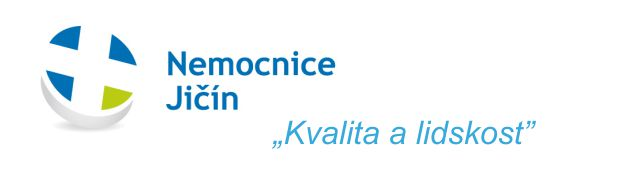 -provozuje Léčebnu dlouhodobě nemocných Nový Bydžov  s kapacitou 37 lůžek. Poskytuje péči osobám se ztrátou soběstačnosti a s chronickými a nehojícími se defekty jako jsou bércové vředy a dekubity. Nabízí jedno, dvou i vícelůžkové pokoje. Délka hospitalizace se odvíjí dle zdravotního stavu pacientů. Pobyt ze sociálních důvodů není možný.
KDE pomáhají:
Oddělení slouží pacientům z oddělení akutních lůžek Oblastní nemocnice Jičín, ale i z domácí péče na základě doporučení praktických lékařů.
Ošetřovatelskou rehabilitaci provádějí zaškolení pracovníci, odborná rehabilitace je poskytována fyzioterapeuty z rehabilitačního oddělení.
Jakou péči poskytuje:
• poradenství v sociální oblasti
• provádí posouzení sociální situace pacienta• sepsání a podání žádostí do domovů důchodců nebo domů s pečovatelskou službou (převážně na oddělení LDN)• zajištění návazné péče a služeb po návratu z nemocnice (pečovatelská služba, agentury domácí péče...)• zaměřuje se na pacienty ohrožené sociálním vyloučením (např. osoby osamělé, staré osoby, osoby bez přístřeší, s narušeným nebo žádným       rodinným zázemím, se sníženou soběstačností...)• u osamělých zemřelých pacientů zajišťuje záležitosti spojené s úmrtím• koordinaci dobrovolnictví
 
Kontakt:  Mgr. Lenka Košatková, mail: lenka.kosatkova@nemjc.cz                            zdroj: http://www.nemjc.cz/lecebna-dlouhodobe-nemocnych

Spolupráce mezi sociálními pracovníky probíhá standardně od r. 2017.
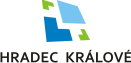 Sociální práce na obci: sociální pracovníci obce, Magistrátu města Hradec Králové, vykonávají svou činnost v rámci zákona č. 108/2006 Sb., o sociálních službách, ve znění pozdějších předpisů a zákona č. 111/2006 Sb., o pomoci v hmotné nouzi, ve znění pozdějších předpisů. Sociální pracovníci pracují dle Standardů kvality sociální práce pro oddělení koncepcí a sociální péče odboru sociálních věcí a zdravotnictví Magistrátu města Hradec Králové. V jednotlivých situacích klientů úzce spolupracují s dalšími institucemi, jako je Úřad práce ČR, Česká správa sociálního zabezpečení, Policie ČR, Městská policie Hradec Králové, Krajský úřad Královéhradeckého kraje, neziskové organizace a další.
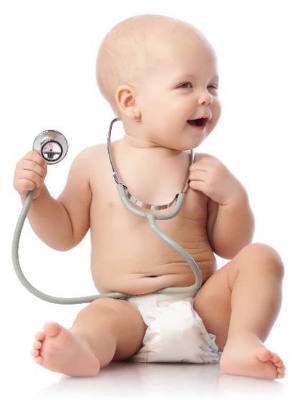 A co spolupráce s lékařem?...!
Pozn. – jak, kdy a jak s kterým :
                                                                                                                                                                                                                              
                                                                                                                                                                                                        https://obrazky.seznam.cz/

Na začátku příklad špatné praxe , který skončil dobrou praxí …
  -   příběh paní V. – jeden lékař – nic – motivace, spolupráce se soc. prac. na úrovni – taxík, ošetřující lékařka – roky jen licitace až urážky pacientky a žádná pomoc, výsledek – deprese klientky a přibírání na váze – beznaděj. Další praktická – skepse a pořád ta motivace !!!, ale klientky – ne lékařky, aby pacientce pomohla….až – nový odborný lékař zkontaktovaný soc. pracovnicí MMHK – jupííííí – nový přístup, žádná potřeba motivace – konání – pacientka se začala sama snažit – stal se zázrak – postavila se na nohy, chodí, psychika se zlepšila ( i díky psychoterapeutovi – zprostředkovanému soc. prac. MMHK)

Příklad dobré praxe od začátku do konce – a tak to má být …
-   příběh paní P. – praktická lékařka sama kontaktovala soc. pracovnici a upozornila na opuštěnou seniorku, zajímala se, pomáhala – psychiatrička aktivně spolupracovala při návrhu soc. pracovnice na umístění seniorky do léčebny v Havl. Brodě
Problém s přístupem lékařů – psychiatrů
rozcházíme se s představou spolupráce
bariéry – hospitalizace „nezaléčených“ klientů (většinou schizofreniků – argumenty lékařů:  tito pacienti nedají souhlas s léčením, dobrovolnost, nedostatek lůžek…)
sociální  pracovník vidí klientovo volání o pomoc – poškozování se tím, že se neléčí – neléčí se, protože nemá náhled 
třeba řešit na úrovni zákonů –  jednoznačný výklad – detence – ten, kdo sebe nebo druhého ohrožuje na zdraví nebo na životě  - zákonná pojistka pro rozhodování, kdo se musí léčit – konzilium – inspirace např. v Polsku
Osvěta lékařů???
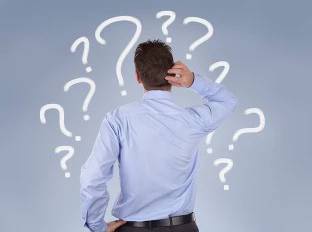 https://obrazky.seznam.cz/


neví, co umíme a co můžeme
nepovažují nás za rovnocenné partnery v péči o pacienta
zatím se většinou nenaučili multidisciplinární práci v týmech (běžné v Rakousku nebo Německu)
Návrhy na zlepšení
pokračovat v setkávání s kolegyněmi sociálními nebo zdravotně sociálními pracovnicemi, vzájemně komunikovat a spolupracovat
v OK systému povolit přístup sociálním pracovnicím a zdravotně sociálním pracovnicím ve zdravotnických zařízeních, čímž by došlo k zefektivnění vzájemné informovanosti o společných klientech
používat častěji případové konference s účastí lékařů – děláme – dobrá praxe
prezentovat práci sociálních pracovníků obcí na setkáních lékařů – konferencích – jsme součástí tzv. multitýmů
snad situaci zlepší u psychiatrických klientů vznik Center péče o duševní zdraví
více prezentovat sociální práci veřejnosti – změnit její obraz ve společnosti. Když někomu pomáhá sociální pracovník, nejedná se o „socku“, ale člověka, který potřebuje pomoc (spoty v čekárnách u lékařů, Sociální pracovník v akci – podobné jako Policie v akci, Záchranáři v akci – televize).

…..a k tomu nám dopomáhej …..me si, ne sami, ale v „multitýmech“ – my už to umíme!
Děkujeme za pozornost.
Mgr. Bc. Jindra Pavlišová
Mgr. Simona Abrahámová, DiS.
Mgr. Martina Gilarová                                       
Bc. Petra Černá     

     Odbor sociálních věcí a zdravotnictví
     Oddělení koncepcí a sociální péče

   Magistrát města Hradec Králové
    Československé armády 408    502 00 Hradec Králové                                                                                                                              https://obrazky.seznam.cz/
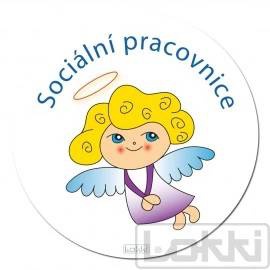